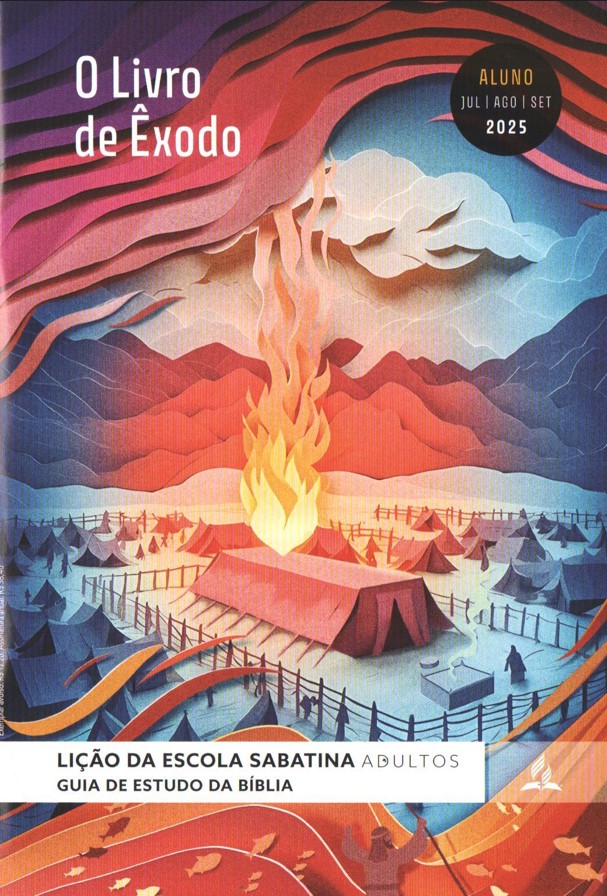 Começo difícil
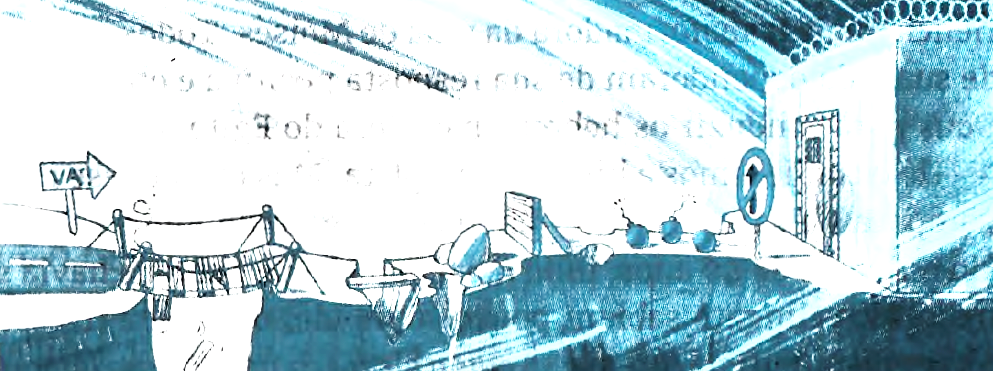 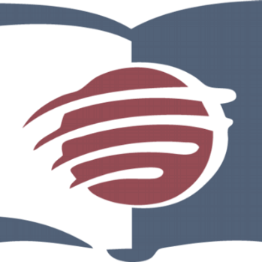 LIÇÃO 03
VERSO PARA MEMORIZAR: “Depois Moisés e Arão foram e disseram a Faraó: - Assim diz o Senhor, Deus de Israel: “Deixe o Meu povo ir, para que Me celebre uma festa no deserto.” Faraó respondeu: - Quem  é o Senhor para que eu ouça a Sua voz e deixe Israel ir? Não conheço o Senhor e não deixarei Israel ir” (Êx 5:1, 2).
03
LEITURAS DA SEMANA: Êx 5; Ap 11:8; Êx 6:1-13; Sl 73:23-26; 2Co 6:16; Êx 6:28-30; 7:1-7
design Neemias Lima
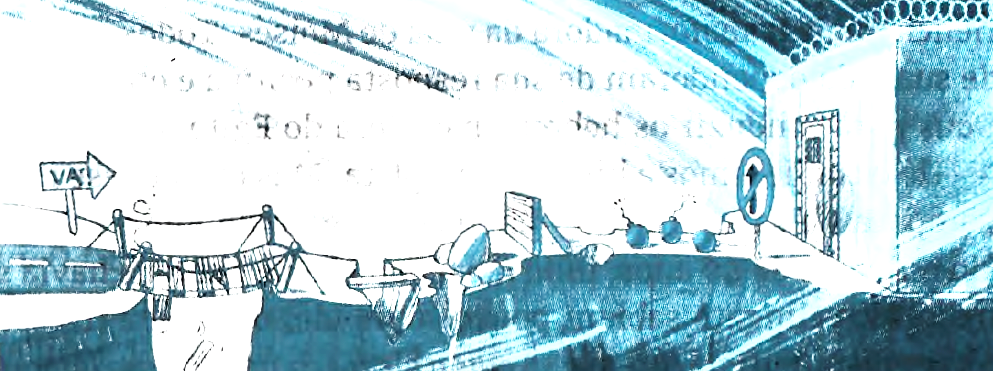 INTRODUÇÃO
Sábado
LIÇÃO 03
Muitos acreditam que, ao decidir seguir a Deus, experimentarão apenas felicidade e sucesso. No entanto, esse não é o caso, como a Bíblia demonstra. Às vezes, surgem obstáculos e novas dificuldades. Isso pode ser frustrante e levantar questões complexas que nem sempre têm respostas claras ou não têm nenhuma resposta. Os que confiam em Deus enfrentarão provações. No entanto, quando perseveramos, Ele traz soluções em Seus termos e no Seu tempo. Os caminhos do Senhor muitas vezes entram em conflito com nossas expectativas de soluções imediatas, mas devemos confiar Nele, independentemente das circunstâncias.
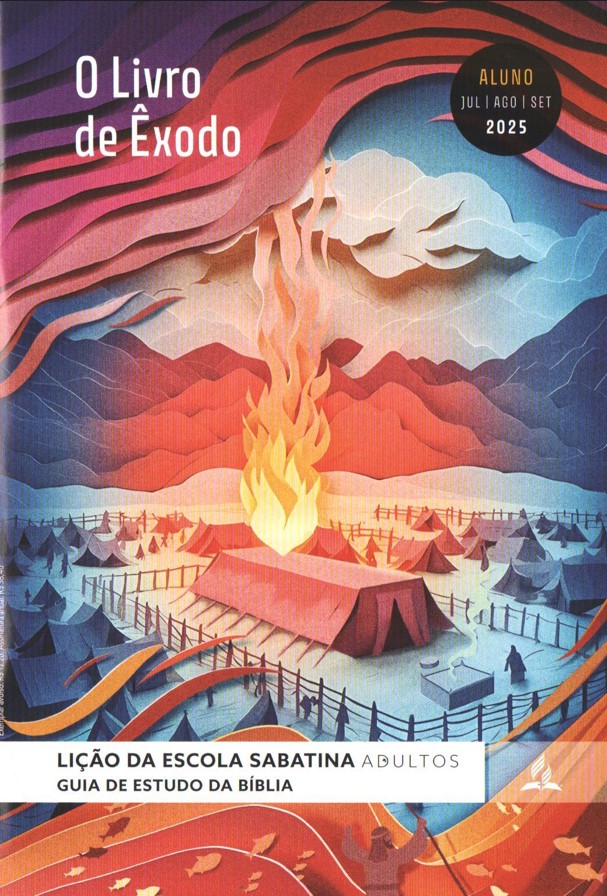 LEITURAS DA SEMANA: Êx 5; Ap 11:8; Êx 6:1-13; Sl 73:23-26; 2Co 6:16; Êx 6:28-30; 7:1-7
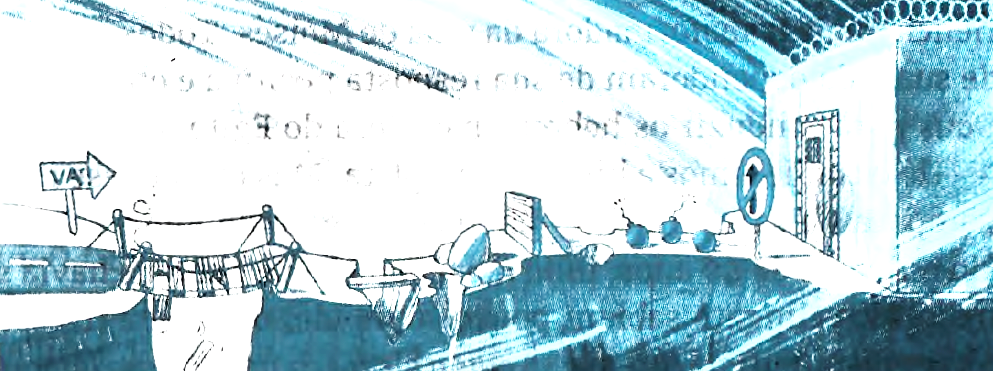 Quem é o Senhor?
Domingo
LIÇÃO 03
PERGUNTAS:
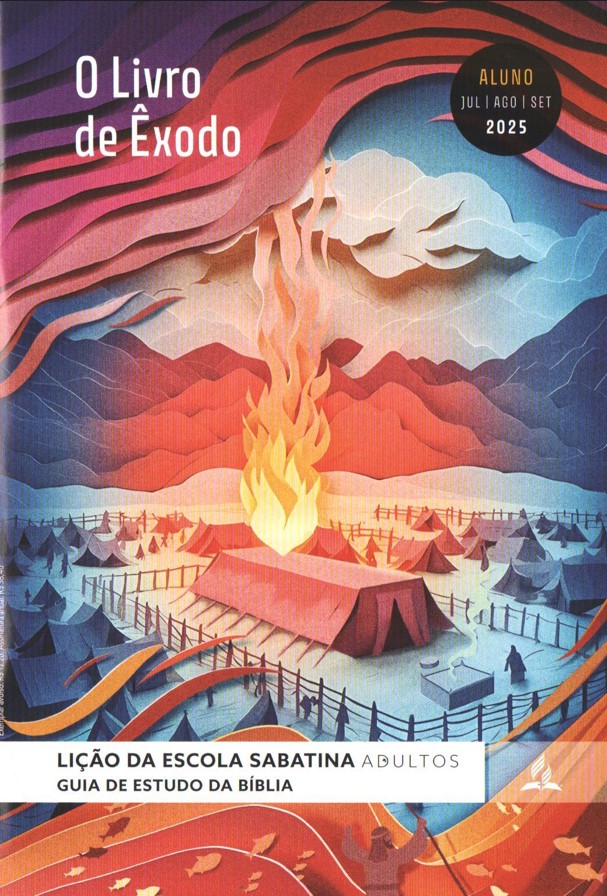 LEITURAS DA SEMANA: Êx 5; Ap 11:8; Êx 6:1-13; Sl 73:23-26; 2Co 6:16; Êx 6:28-30; 7:1-7
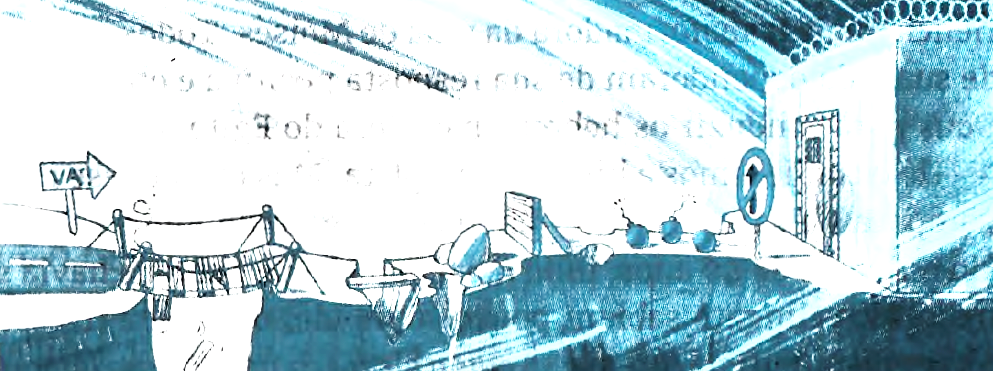 Quem é o Senhor?
Domingo
LIÇÃO 03
COMENTÁRIOS:
Não é surpreendente que muitos cristãos tenham visto essa mesma atitude repetida, milênios depois, na Revolução Francesa, que ocorreu entre 1789 e 1799 (ver Is 30:1-3; Ap 11:8). O Faraó se considerava um deus ou o filho de um deus - uma referência clara à crença em seu poder, força e inteligência supremos. “De todas as nações apresentadas na história bíblica, 0 Egito, de maneira mais ousada, negou a existência do Deus vivo e resistiu aos Seus preceitos. Nenhum monarca se atreveu a se rebelar de forma mais aberta e arrogante contra a autoridade do Céu do que o rei do Egito. [...] Isso é ateísmo; e a nação representada pelo Egito [ou seja, a França] expressaria igual negação às reivindicações do Deus vivo, manifestando idêntico espírito de incredulidade e desafio” (Ellen G. White, 0 Grande Conflito [CPB, 2021], p. 229).
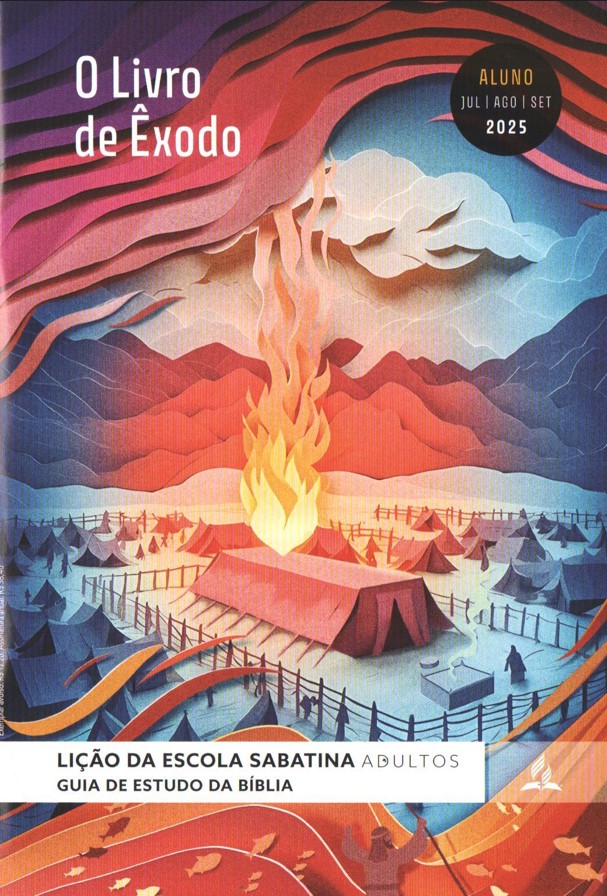 LEITURAS DA SEMANA: Êx 5; Ap 11:8; Êx 6:1-13; Sl 73:23-26; 2Co 6:16; Êx 6:28-30; 7:1-7
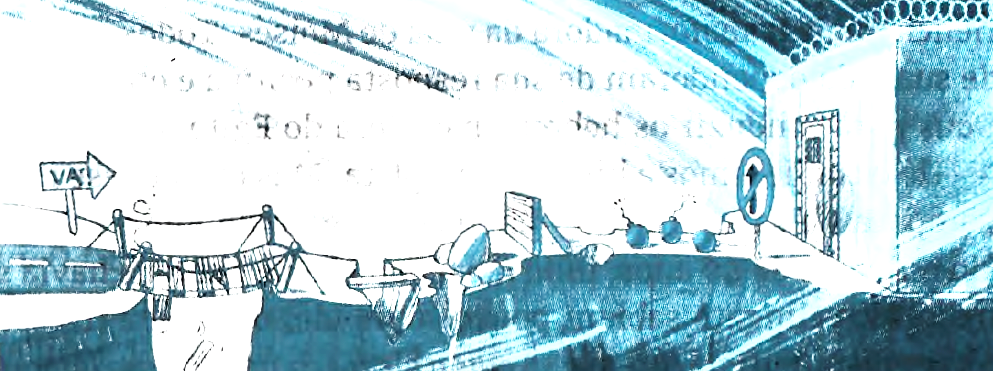 Um começo difícil
Segunda
LIÇÃO 03
PERGUNTAS:
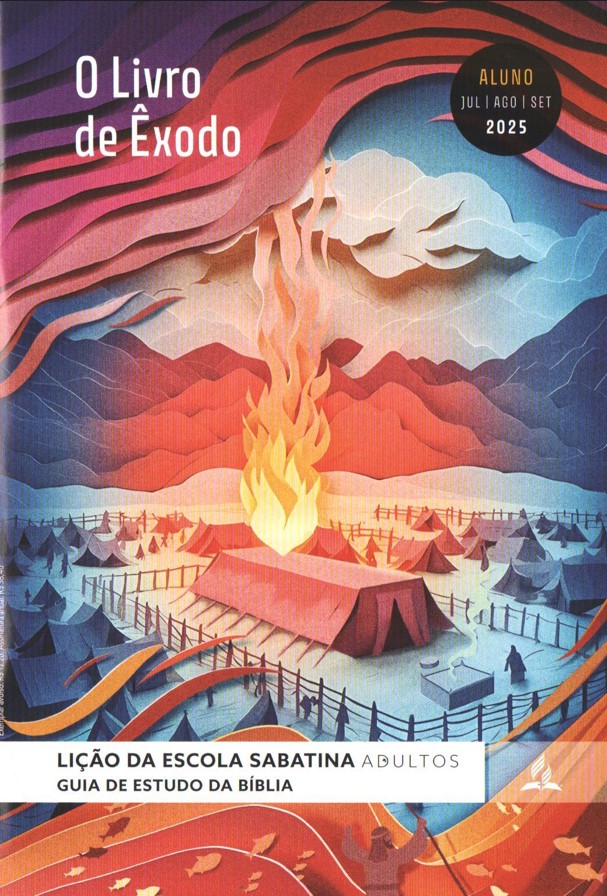 LEITURAS DA SEMANA: Êx 5; Ap 11:8; Êx 6:1-13; Sl 73:23-26; 2Co 6:16; Êx 6:28-30; 7:1-7
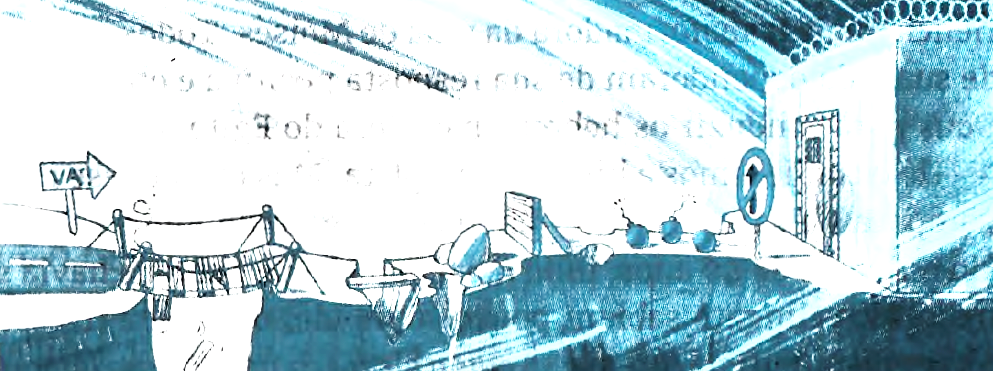 Um começo difícil
Segunda
LIÇÃO 03
COMENTÁRIOS:
No entanto, quando Moisés foi ao rei do Egito com as exigências de Deus, as coisas pioraram para os israelitas. Seu trabalho diário tornou-se mais árduo e difícil. Eles foram acusados de serem preguiçosos e tratados com maior severidade. Os líderes dos hebreus ficaram descontentes, e o confronto entre eles e Moisés e Arão foi intenso. Além disso, como veremos mais adiante, isso prenunciou o tipo de conflito que Moisés enfrentaria com seu próprio povo nos anos seguintes. Não é difícil entender por que eles ficaram tão aborrecidos com Moisés, a ponto de dizerem: “Que o Senhor olhe para vocês e os julgue” (Êx 5:21). Eles esperavam que Moisés viesse para libertá-los dos egípcios, não para tornar ainda mais difícil a vida deles sob o domínio egípcio. Assim, além de lidar com os egípcios, Moisés e Arão tiveram que enfrentar a oposição de seu próprio povo.
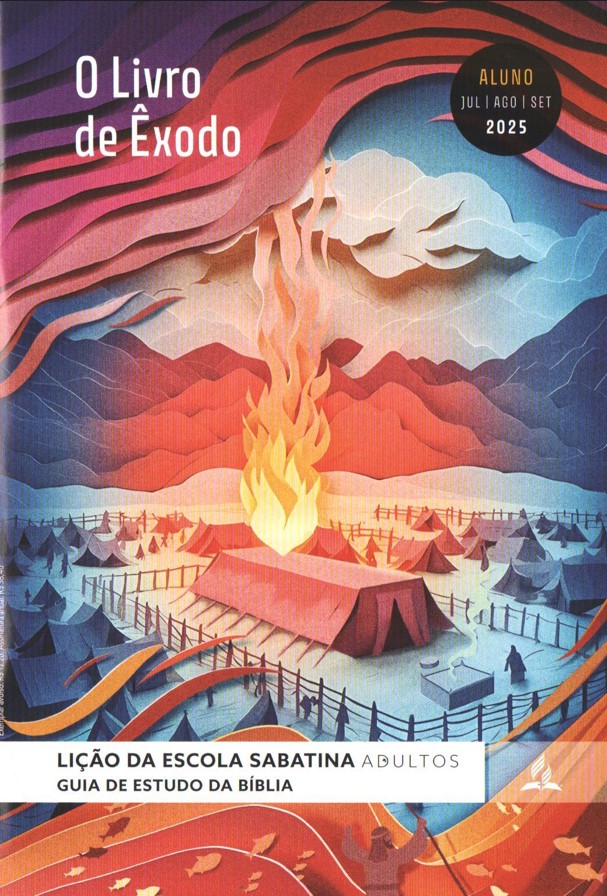 LEITURAS DA SEMANA: Êx 5; Ap 11:8; Êx 6:1-13; Sl 73:23-26; 2Co 6:16; Êx 6:28-30; 7:1-7
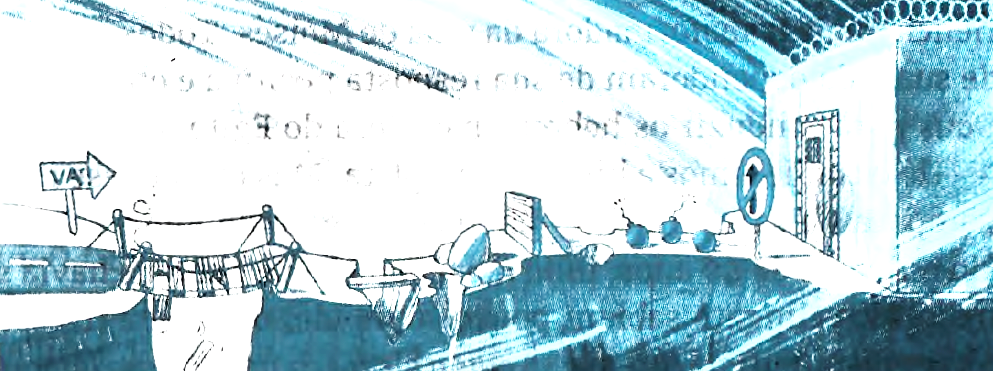 O "Eu" divino
Terça
LIÇÃO 03
PERGUNTAS:
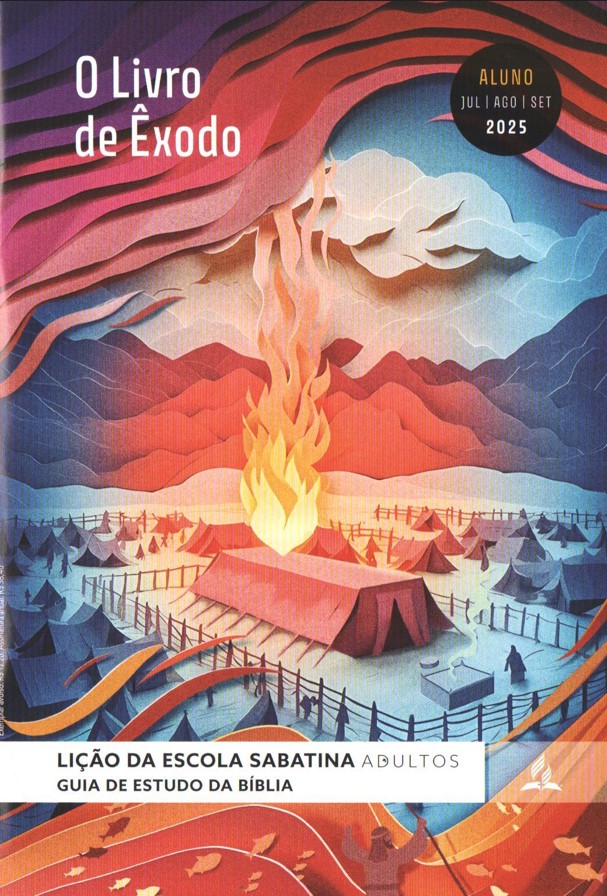 LEITURAS DA SEMANA: Êx 5; Ap 11:8; Êx 6:1-13; Sl 73:23-26; 2Co 6:16; Êx 6:28-30; 7:1-7
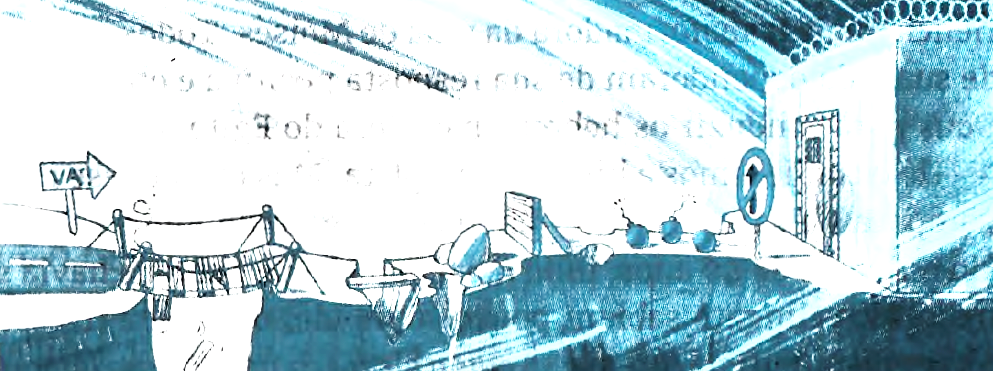 O "Eu" divino
Terça
LIÇÃO 03
COMENTÁRIOS:
- Diante disso, Moisés se queixou: “Ó Senhor, por que afligiste este povo? Por que me enviaste? Pois, desde que me apresentei a Faraó, para falar-lhe em Teu nome, ele tem maltratado este povo; e Tu nada fizeste para livrar o Teu povo” (Êx 5:22, 23). Moisés ficou descontente com Deus e, nessas circunstâncias,
isso é compreensível. O Senhor disse que faria quatro grandes coisas por Israel, porque Ele é o Deus vivo: (1) “vou tirá-los dos trabalhos pesados no Egito”; (2) “vou livrá-los da escravidão”; (3) “vou resgatar vocês com braço estendido e com grandes manifestações de juízo”; e (4) “Eu os tomarei por Meu povo e serei o seu Deus” (Êx 6:6, 7). Essas quatro ações garantem e restabelecem 0 relacionamento de Deus com Seu povo. É 0 Senhor que realiza essas ações, e os israelitas recebem esses benefícios. Deus ofereceu essas dádivas por amor aos israelitas e faz isso por nós.
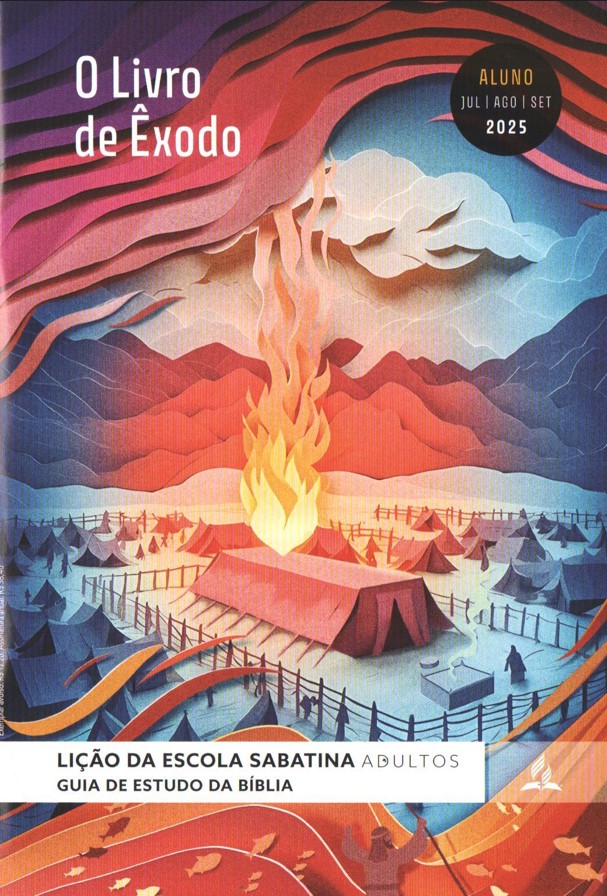 LEITURAS DA SEMANA: Êx 5; Ap 11:8; Êx 6:1-13; Sl 73:23-26; 2Co 6:16; Êx 6:28-30; 7:1-7
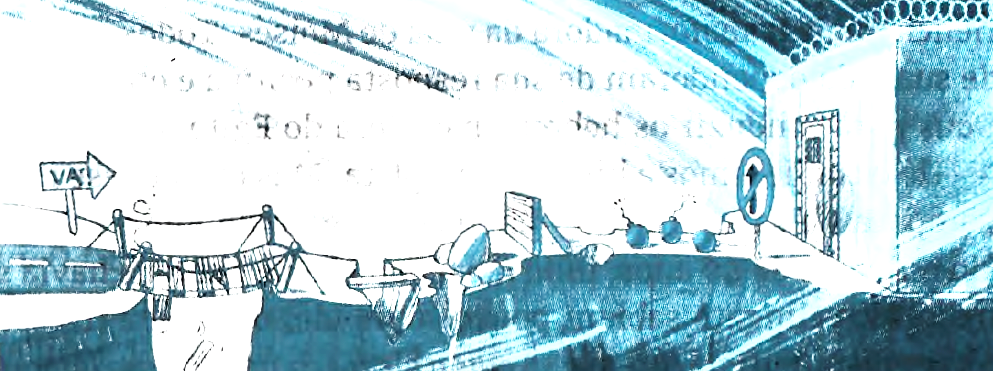 Não sei falar bem
Quarta
LIÇÃO 03
PERGUNTAS:
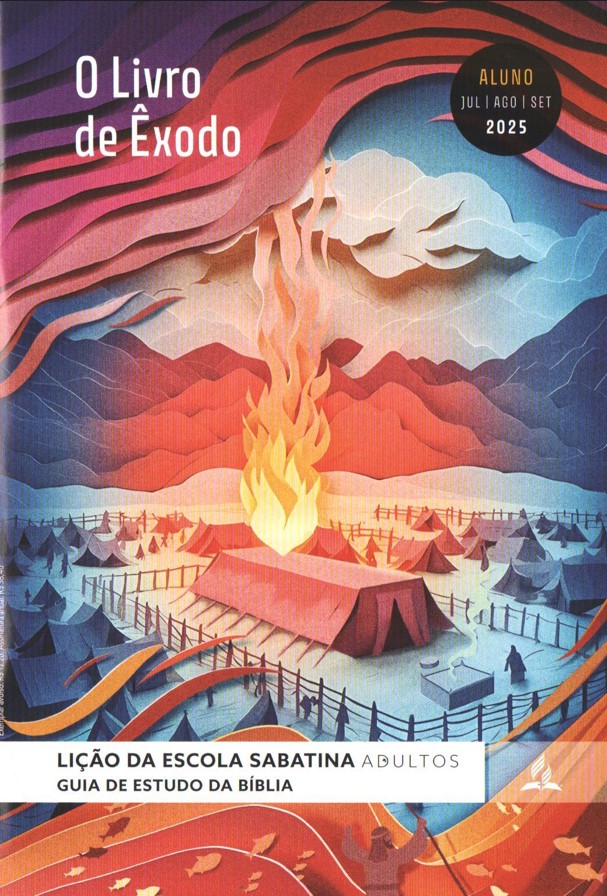 LEITURAS DA SEMANA: Êx 5; Ap 11:8; Êx 6:1-13; Sl 73:23-26; 2Co 6:16; Êx 6:28-30; 7:1-7
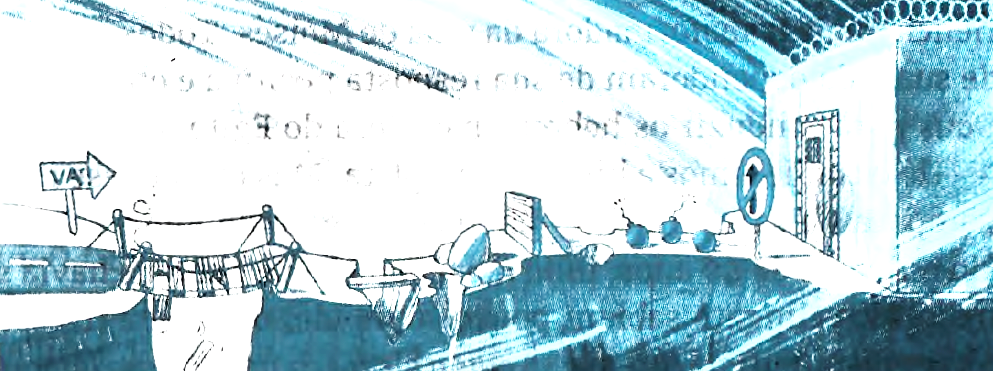 Não sei falar bem
Quarta
LIÇÃO 03
COMENTÁRIOS:
O Senhor havia feito a Moisés promessas poderosas sobre o que Ele faria. Embora esse encontro devesse ter encorajado Moisés, o entusiasmo provavelmente durou pouco, considerando a resposta que ele recebeu do povo. 
Os hebreus estavam tão desanimados pelo sofrimento que não conseguiram ouvir as palavras de Moisés, que garantiam que Deus cumpriria Sua promessa. Eles haviam esperado muito por isso, e suas expectativas não se cumpriram. Por que seria diferente agora? Eles estavam perdendo a esperança, o que deve ter sido ainda mais amargo porque, talvez pela primeira vez, eles viram esperança real de libertação.
Já estivemos em uma situação semelhante? Quem nunca se sentiu, em algum momento, deprimido, desapontado, insatisfeito e até mesmo abandonado por Deus?
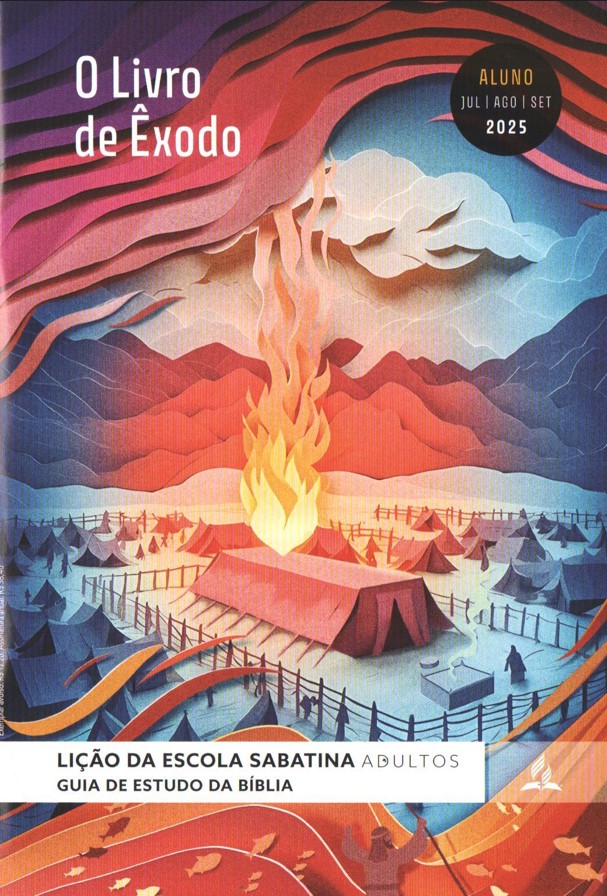 LEITURAS DA SEMANA: Êx 5; Ap 11:8; Êx 6:1-13; Sl 73:23-26; 2Co 6:16; Êx 6:28-30; 7:1-7
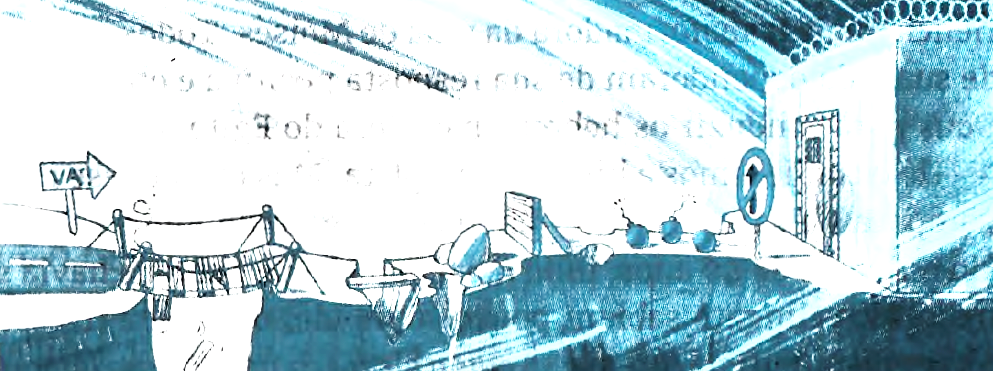 Moisés: como Deus sobre o Faraó
Quinta
LIÇÃO 03
PERGUNTAS:
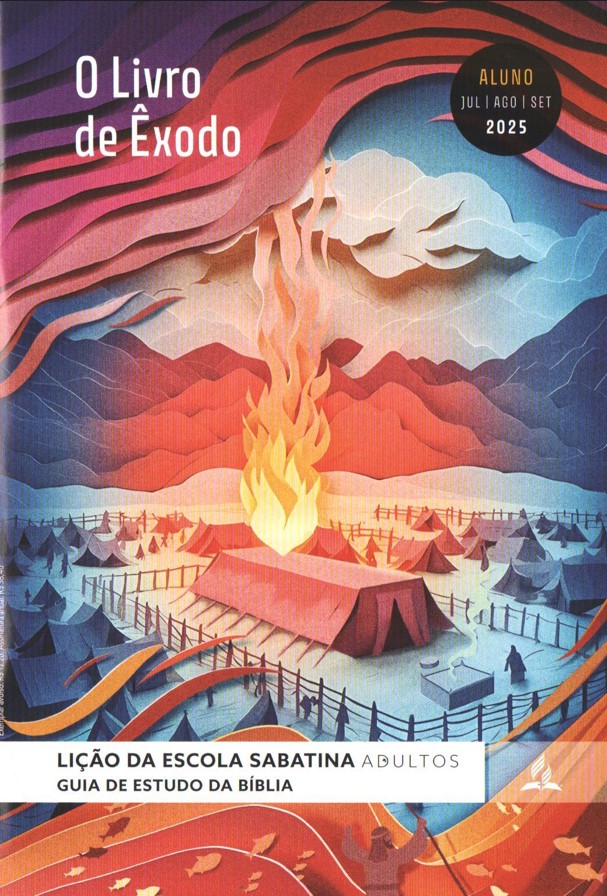 LEITURAS DA SEMANA: Êx 5; Ap 11:8; Êx 6:1-13; Sl 73:23-26; 2Co 6:16; Êx 6:28-30; 7:1-7
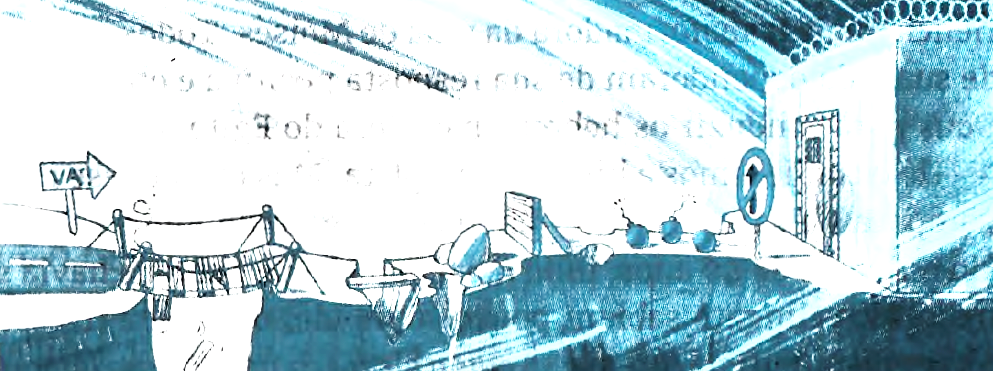 Moisés: como Deus sobre o Faraó
Quinta
LIÇÃO 03
COMENTÁRIOS:
Deus Se apresentou a Moisés como Yahweh, o que significa que Ele é o Deus pessoal e próximo de Seu povo, o Deus que entrou em aliança com o povo. Esse Deus imanente, que está presente conosco, ordenou novamente a Moisés que falasse com o Faraó. Com falta de autoconfiança, Moisés mais uma vez apresentou uma objeção: “Como é que Faraó vai me ouvir?” (Êx 6:30). Aqui, vemos não apenas a humildade de Moisés, mas também seu desejo de fugir de uma tarefa que, até então, não havia sido bem-sucedida. “Quando Deus ordenou que Moisés voltasse ao Faraó, o líder hebreu revelou desconfiança de si mesmo. A expressão ara! sephatayim (literalmente, ‘lábios incircuncisos’), usada para expressar a falta de habilidade de comunicação de Moisés (Êx 6:12, 30), é semelhante à encontrada em Êxodo 4:10: ‘pesado de boca’” (Comentário Bíblico Andrews, v. 1: Gênesis a Ester [CPB, 2024], p. 227).
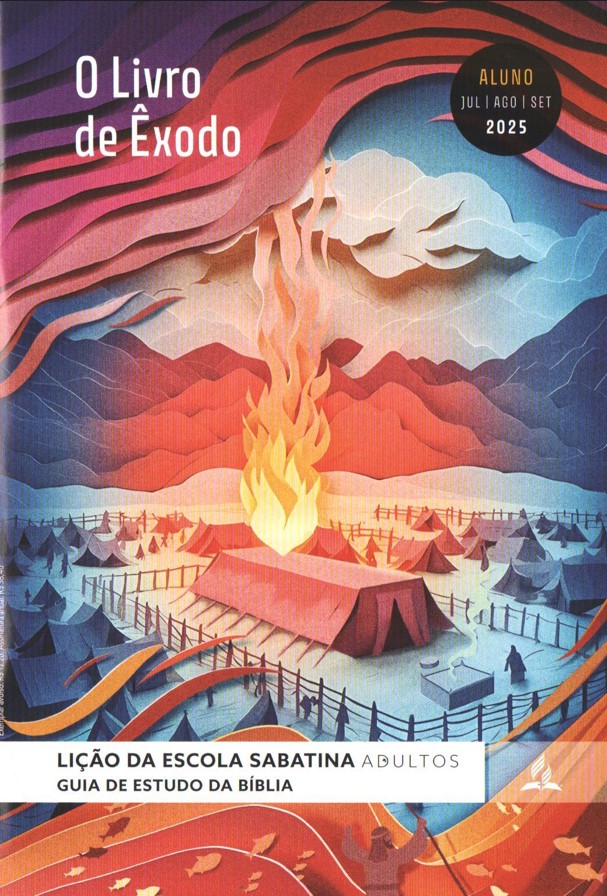 LEITURAS DA SEMANA: Êx 5; Ap 11:8; Êx 6:1-13; Sl 73:23-26; 2Co 6:16; Êx 6:28-30; 7:1-7
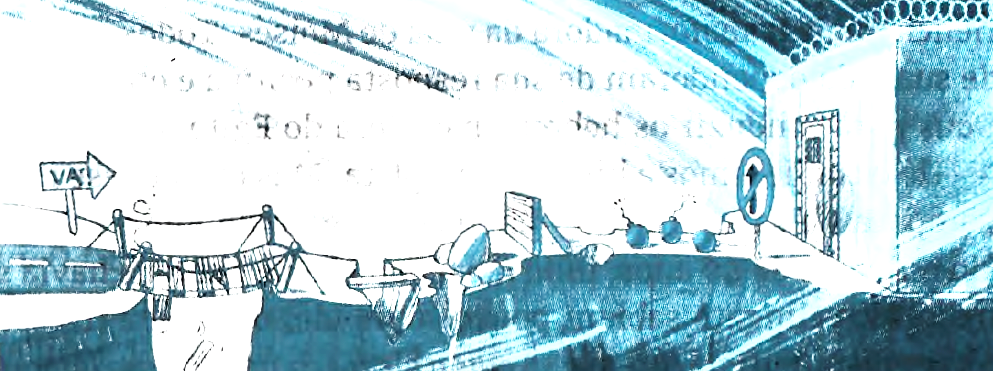 Estudo adicional
Sexta
LIÇÃO 03
COMENTÁRIOS:
“O rei, profundamente perturbado, suspeitou que os israelitas estivessem armando um plano de revolta no trabalho. Para ele, 0 descontentamento era resultado da ociosidade; portanto, trataria de fazer com que não sobrasse nenhum tempo para formularem planos perigosos. [...] O material de construção mais comum naquele país era tijolo seco ao sol; dele eram feitas as paredes dos mais belos edifícios, que depois eram recobertos com pedra; e a manufatura do tijolo empregava grande número de escravos. Como o barro era misturado com palha, para dar consistência, grandes quantidades deste último material eram necessárias para o trabalho. O rei determinou então que não mais se fornecesse palha; os trabalhadores deviam procurá-la por si mesmos, sendo, porém, exigida a mesma quantidade de tijolos. [...]
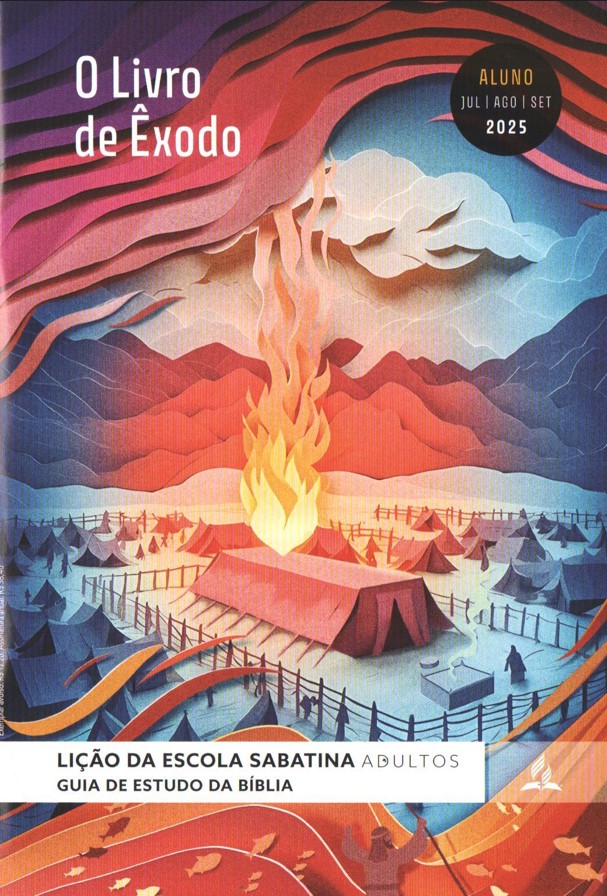 LEITURAS DA SEMANA: Êx 5; Ap 11:8; Êx 6:1-13; Sl 73:23-26; 2Co 6:16; Êx 6:28-30; 7:1-7
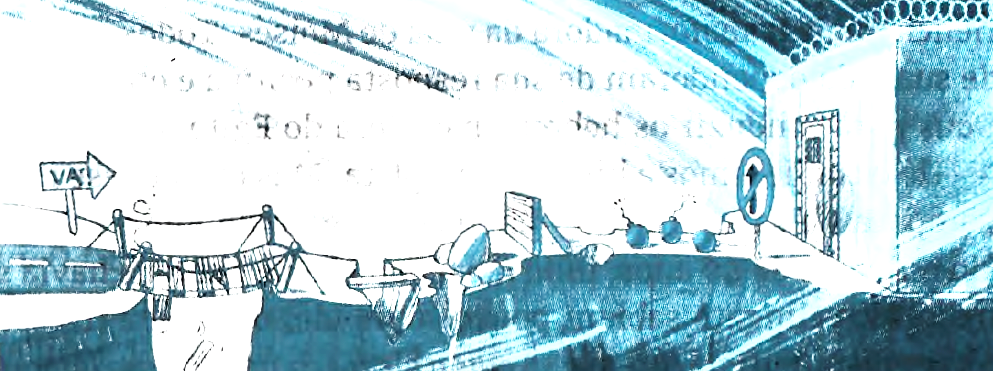 Estudo adicional
Sexta
LIÇÃO 03
PERGUNTAS:
1. Atendendo ao chamado de Deus, você já enfrentou resultados negativos, pelo menos no início? Que lições você aprendeu ao longo do tempo com essa experiência?

2. Como o Senhor interveio em sua vida quando você orou por auxílio, mesmo quando não esperava? Podemos confiar em Deus quando coisas ruins atingem os fiéis?

3.O que você diria a alguém que afirmasse: “Não conheço o Senhor”? Suponha que a pessoa dissesse isso, não como um desafio, mas como um fato sobre sua vida. Como ajudá-la a conhecer 0 Senhor e explicar por que é importante que ela faça isso?
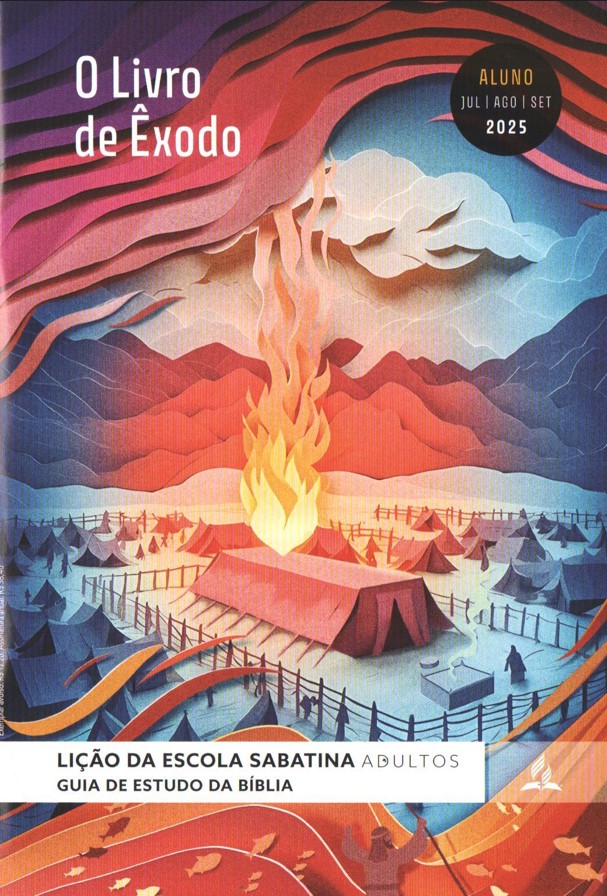 LEITURAS DA SEMANA: Êx 5; Ap 11:8; Êx 6:1-13; Sl 73:23-26; 2Co 6:16; Êx 6:28-30; 7:1-7